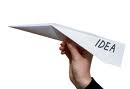 Think about Thinking
Eng. Karim Nashaat
Bibliotheca Alexandrina
Center for Special Studies and Programs
Karim.nashaat@bibalex.org
[Speaker Notes: descion makers one day and you will sit in meetings trying to decide on something , so that is why ia m giving  you a hint about a thinknig frame work]
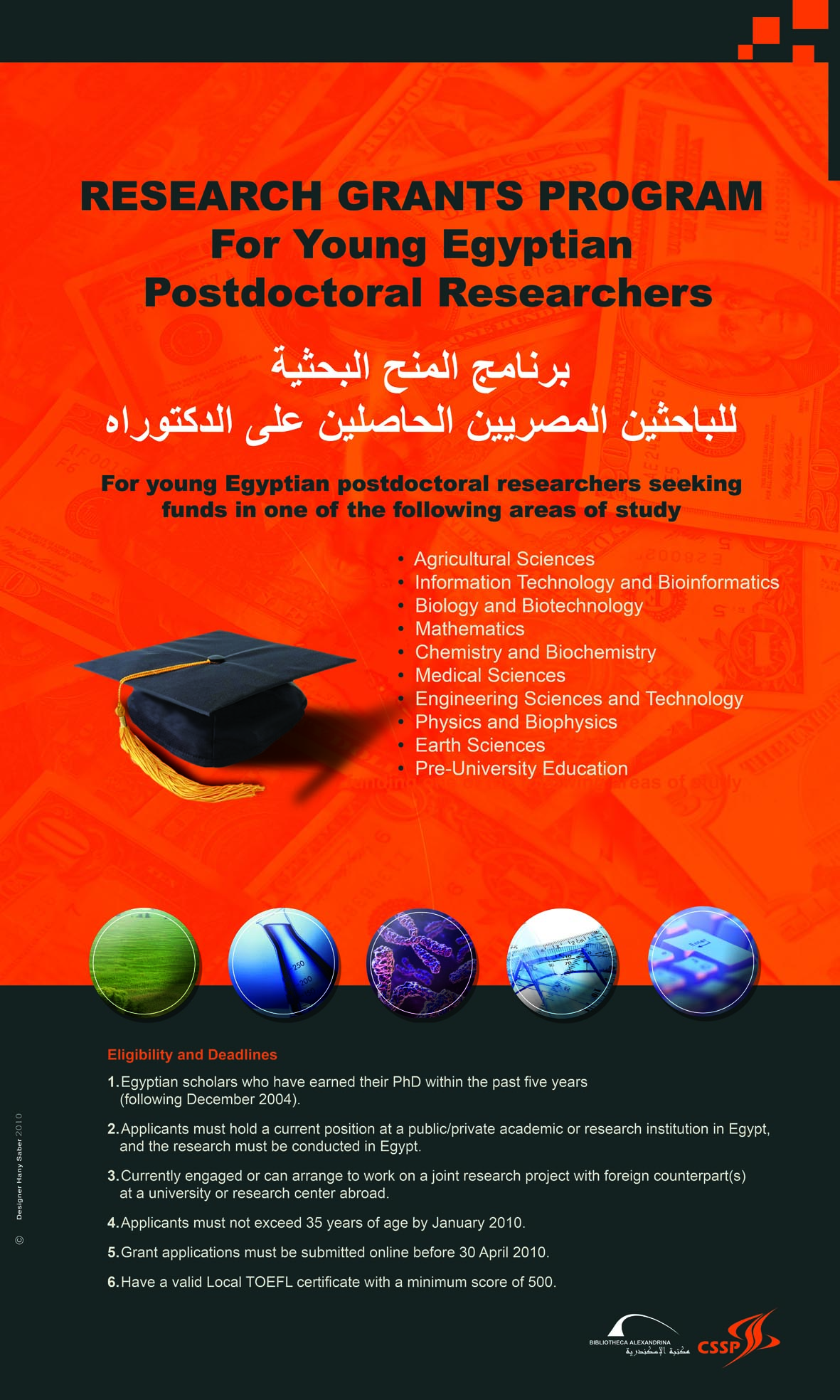 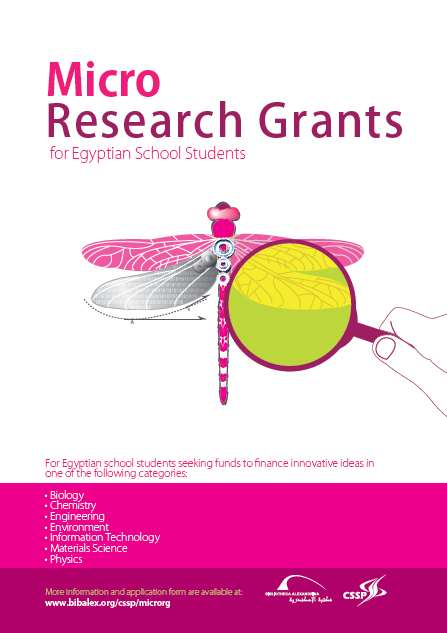 Thinking  300 BC
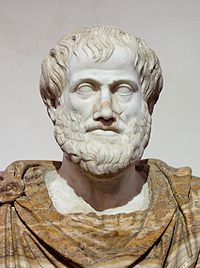 ANALYSIS of the past and Reasoning
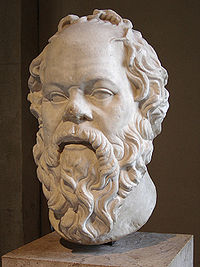 Why things are 

wrong
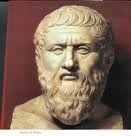 Socrates
Plato
Aristotle
TRUTH
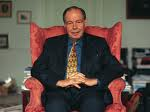 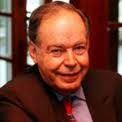 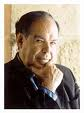 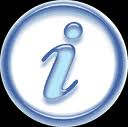 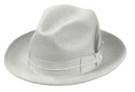 White Hat
What ….. is available?
What …….. is needed ?
What …… is missing ?
How to get ….. ??
A
B
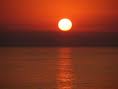 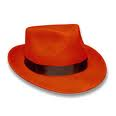 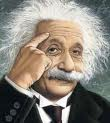 Red Hat
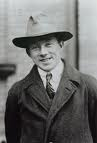 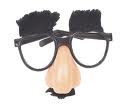 Feelings 
Emotions
Black Hat
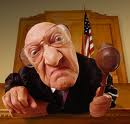 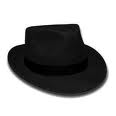 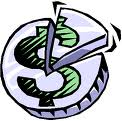 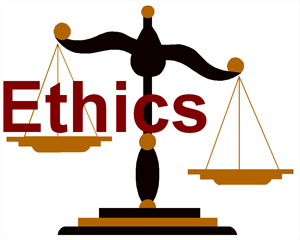 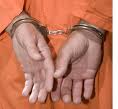 Caution
Risk
Difficulties
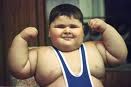 Yellow Hat
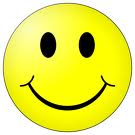 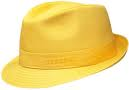 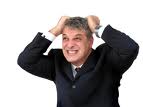 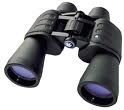 Logical Positive
Benefits
Value sensitive
Green Hat
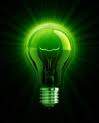 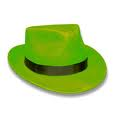 Creative 
Different
New alternatives
possibilities
Blue Hat
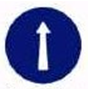 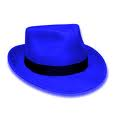 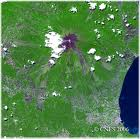 Decision
Outcomes 
Coming Agenda
Conclusion
SUBJECT
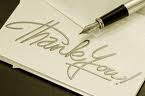 Eng. Karim Nashaat
Bibliotheca Alexandrina
Center for Special Studies and Programs
Karim.nashaat@bibalex.org